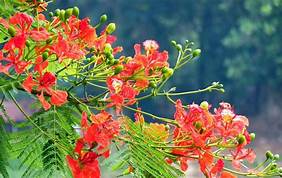 সবাইকে শুভেচ্ছা
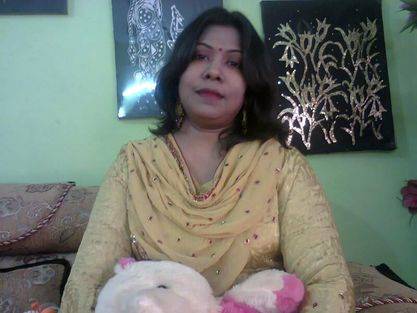 শিক্ষক পরিচিতি-
ফিরোজা খানম
সহকারি শিক্ষক 
সরকারি দৌলতপুর মুহসিন মাধ্যমিক বিদ্যালয়
দৌলতপুর,খুলনা।
পাঠ পরিচিতি
বিষয়ঃ বাংলা ১ম পত্র
অধ্যায়ঃ ৭ম
শ্রেণিঃ ৬ষ্ঠ                    
সময়ঃ ৫০মিঃ                                  
তারিখঃ ২5-০৮-২০২০ ইং
চিত্রগুলি লক্ষ কর
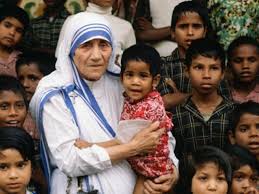 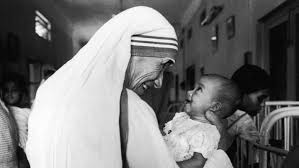 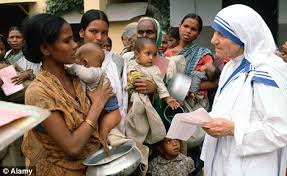 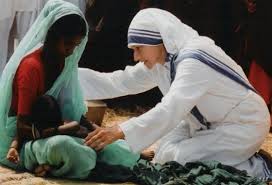 আজকের পাঠ
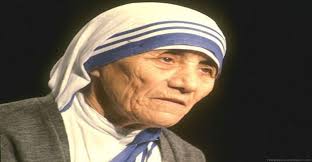 মাদার তেরেসা
                  সানজিদা খাতুন
শিখনফলঃ
এই পাঠ শেষে শিক্ষার্থীরা
১। কবি পরিচিতি বলতে পারবে।
২। নতুন শব্দের অর্থ বলতে পারবে।
৩। অসাধারণ এই মহীয়সী নারীর  বিভিন্ন সেবা মূলক কাজ সম্পর্কে বলতে পারবে।
৪।  নারীর কর্মের প্রতি সম্মান ব্যাখ্যা করতে পারবে।
কবি পরিচিতি
একক  কাজ
১। সানজিদা খাতুন কোন অবদানের জন্য একুশের পদক পান ?
এসো মাদার তেরেসা সম্পর্কে জানি
মাদার টেরিজা বা মাদার তেরেসা, যাঁর আসল নাম ছিল আনিয়েজ গঞ্জে বয়াজিউ (আগস্ট ২৫, ১৯১০ - সেপ্টেম্বর ৫, ১৯৯৭) ছিলেন একজন আলবেনীয়-বংশোদ্ভুত ভারতীয় ক্যাথলিক সন্ন্যাসিনী। ১৯৫০ সালে কলকাতায় তিনি মিশনারিজ অফ চ্যারিটি নামে একটি সেবাপ্রতিষ্ঠান প্রতিষ্ঠা করেন। সুদীর্ঘ ৪৫ বছর ধরে তিনি দরিদ্র, অসুস্থ, অনাথ ও মৃত্যুপথযাত্রী মানুষের সেবা করেছেন। সেই সঙ্গে মিশনারিজ অফ চ্যারিটির বিকাশ ও উন্নয়নেও অক্লান্ত পরিশ্রম করেছেন। প্রথমে ভারতে ও পরে সমগ্র বিশ্বে তাঁর এই মিশনারি কার্যক্রম ছড়িয়ে পড়ে।
দুর্গত মানুষের পাশে মাদার তেরেসা
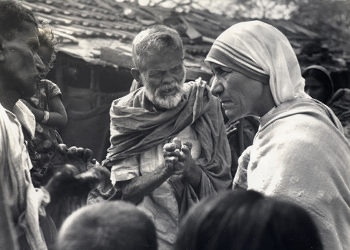 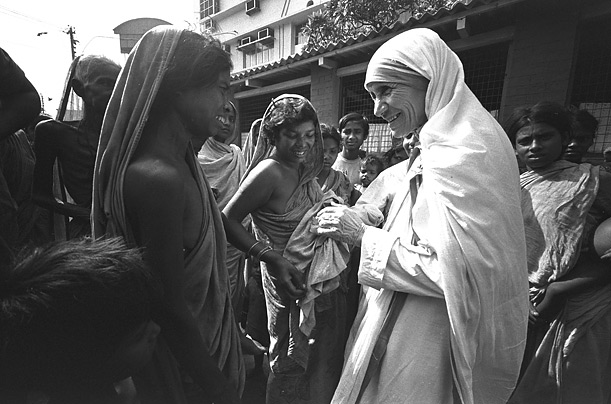 মাদার তেরেসার গড়া বিভিন্ন  সেবা মূলক প্রতিষ্ঠান
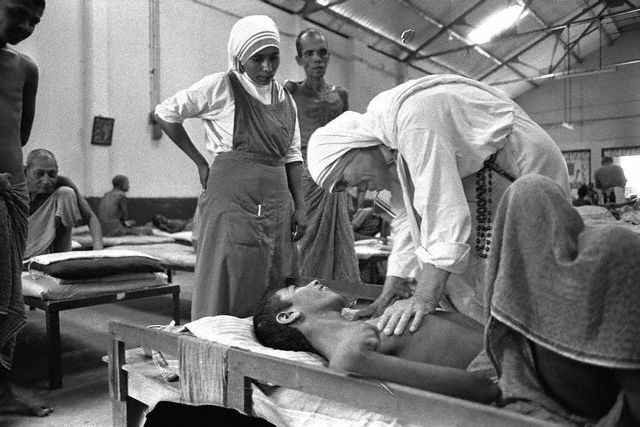 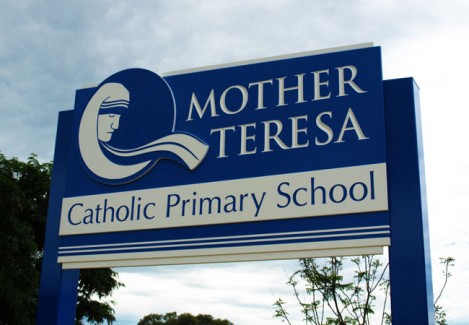 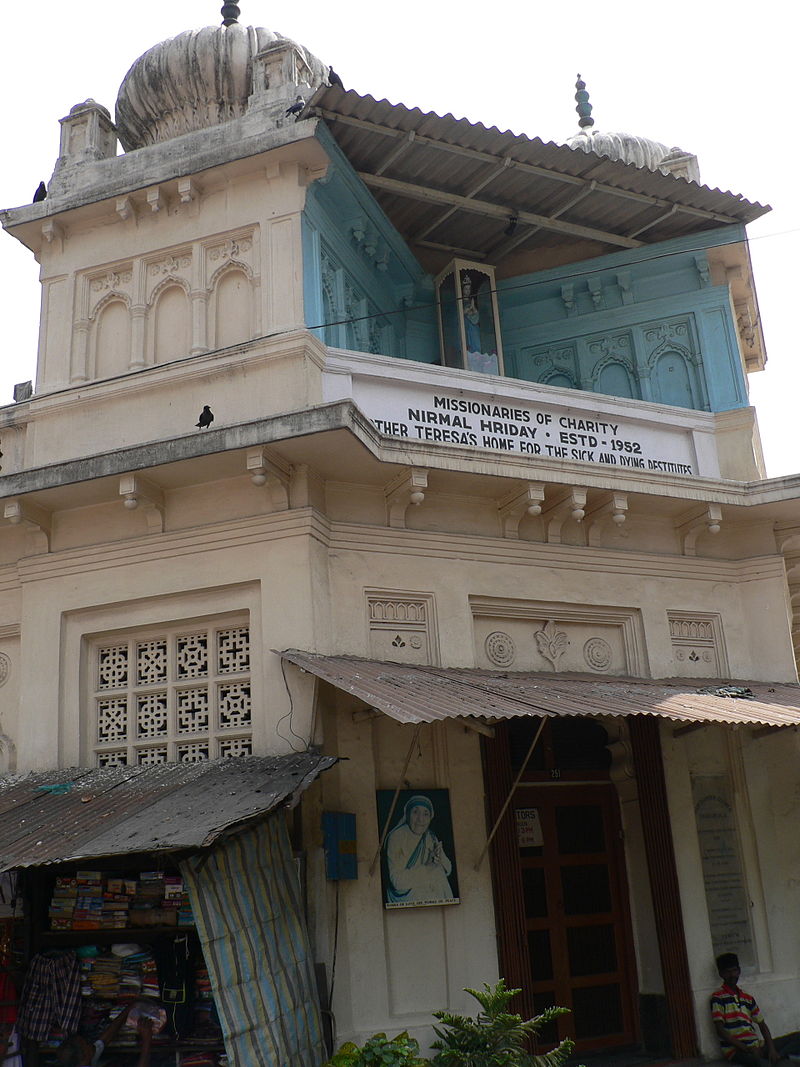 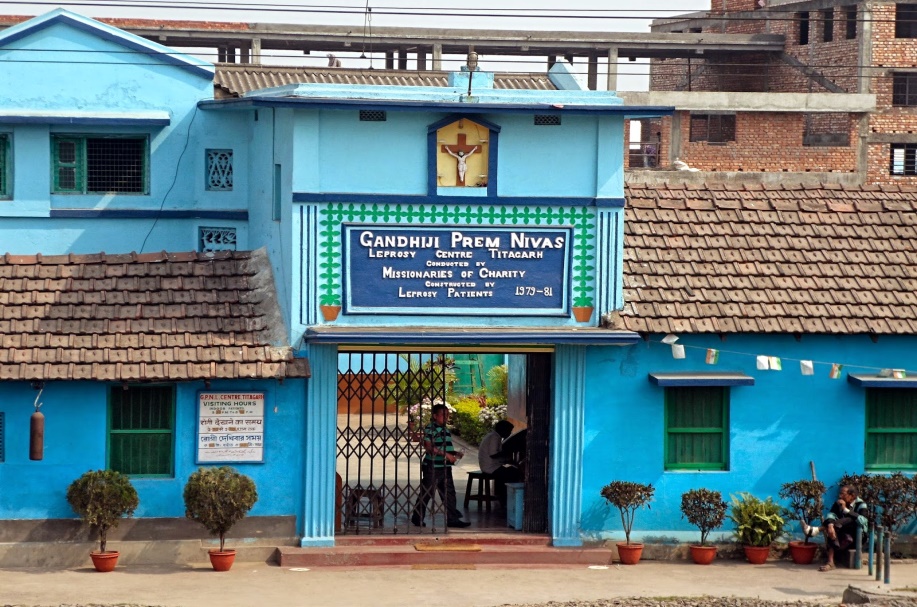 প্রেম নিবাস
নির্মল হৃদয়
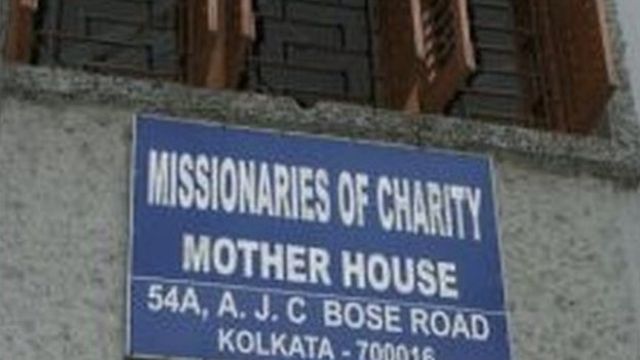 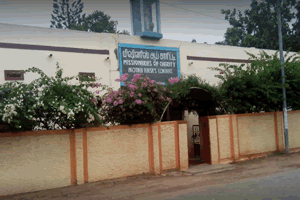 মিশনারিজ অব চ্যারিটি
শান্তির জন্য নোবেল পুরস্কার পান
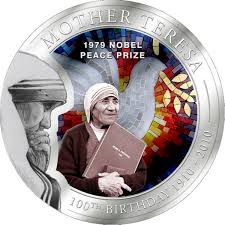 মাদার তেরেসার সেবা
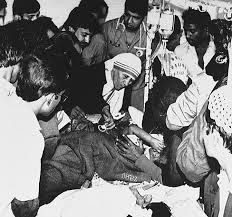 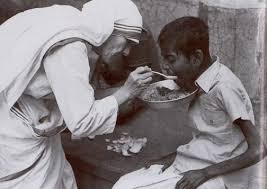 জোড়ায় কাজ
১। কুষ্ঠরোগীদের জন্য আবাসনের নাম কি ছিল ?

২। ‘নির্মল হৃদয়’ কাদের জন্য প্রতিষ্টিত করেন?

৩। মাদার তেরেসা কত সালে বাংলাদেশে ছুটে আসেন  ?
সরব পাঠ
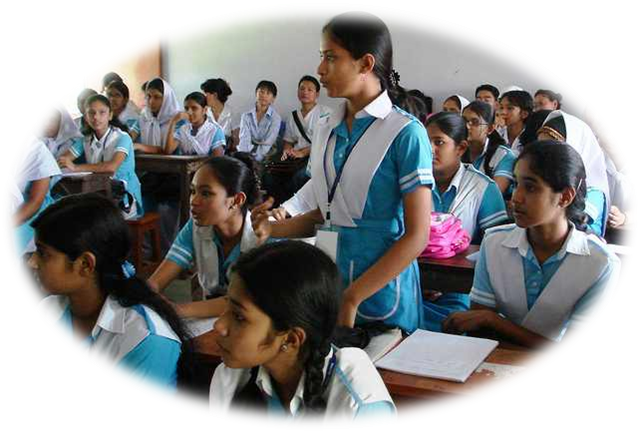 শব্দার্থ
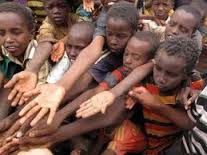 অনাথ
এতিম
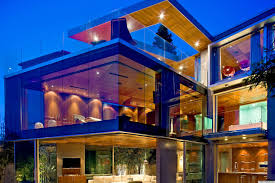 আবাসন
বসবাসের ব্যবস্থা
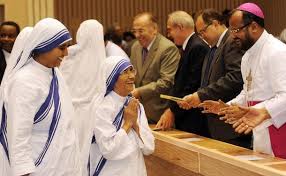 সম্মাননা
সম্মানের স্বীকৃতি প্রদান
দলীয় কাজ
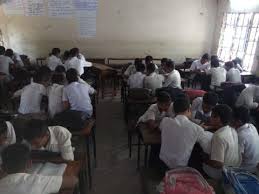 মাদার তেরেসার ৪টি সেবা মূলক কাজ লিখ।
মূল্যায়ন
মাদার তেরেসা রাস্তা থেকে তুলে আনা অনাথ শিশুদের আশ্রয় দিতে তিনি  যে প্রতিষ্ঠান স্থাপন করেন, সেই প্রতিষ্ঠানের নাম কি?
‘মিশনারিজ অব চ্যারিটি’র  শাখা বাংলাদেশের কোথায় স্থাপন করা হয় ?
মাদার তেরেসার বাক্তি জীবনে কয়টি শাড়ী ছিল ?
বাড়ির কাজ
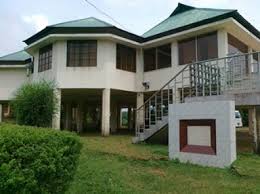 মাদার তেরেসার মতো সেবা মূলক কাজ করেছেন এমন ১ জন মণীষীর নাম সহ তার সেবা কার্যক্রম লিখে আনবে।
ধন্যবাদ
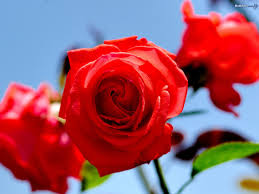